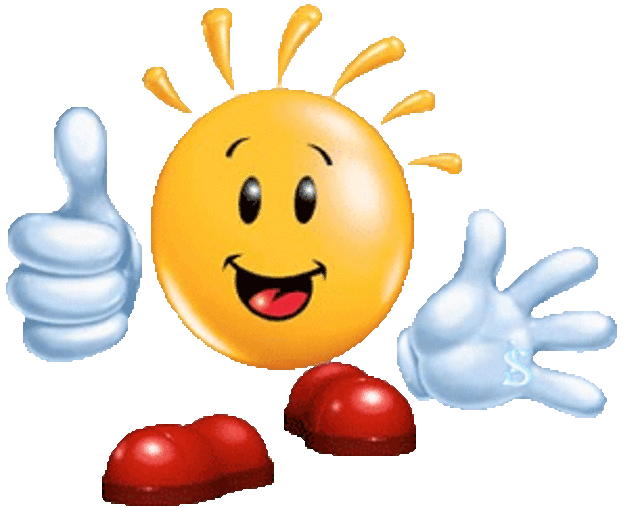 Вправа
«Намалюй малюнок»
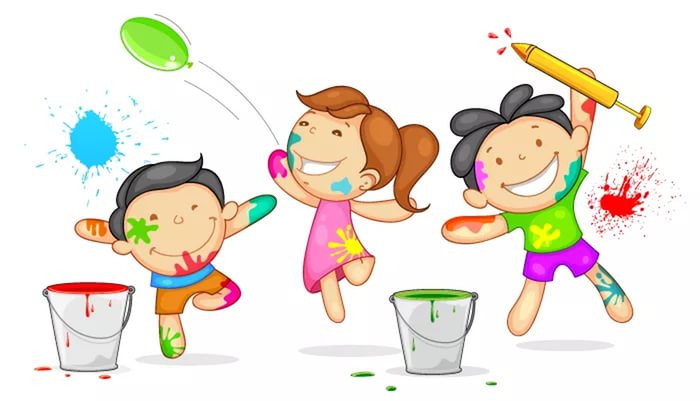 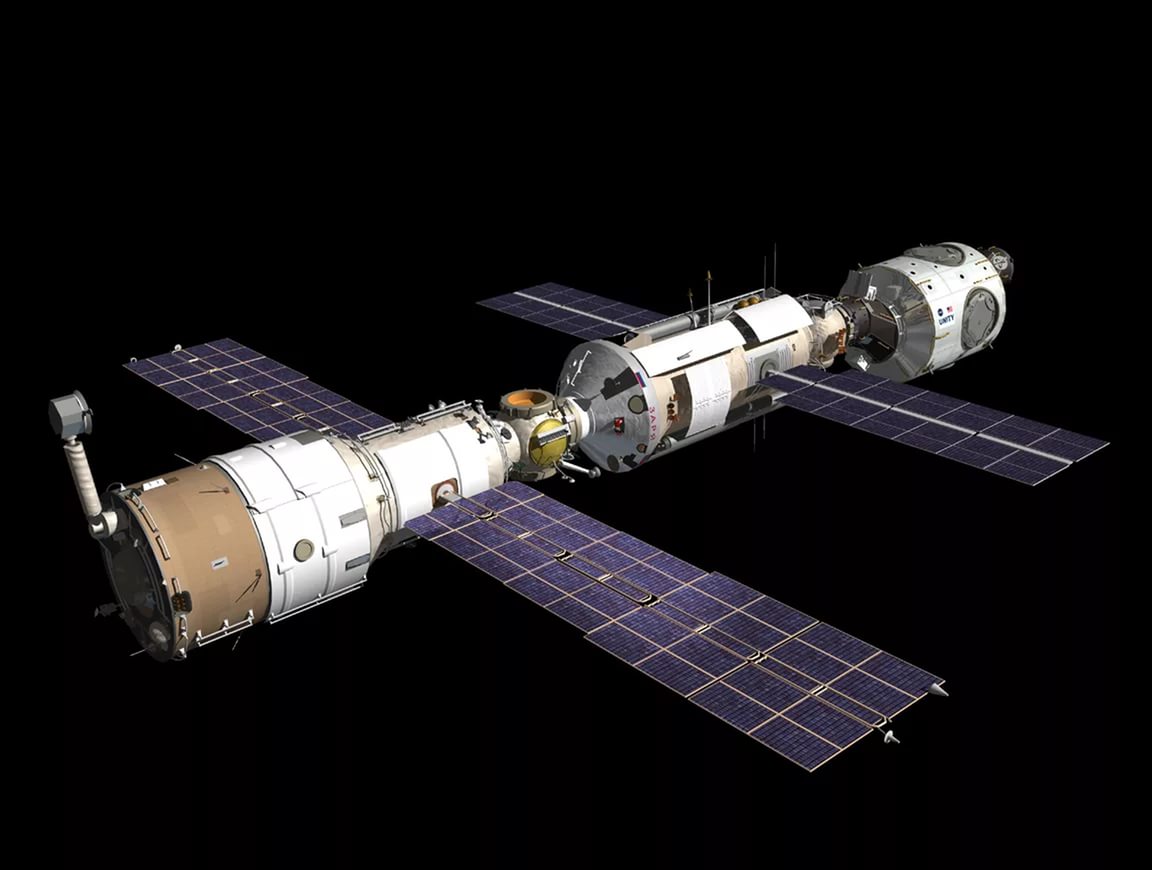 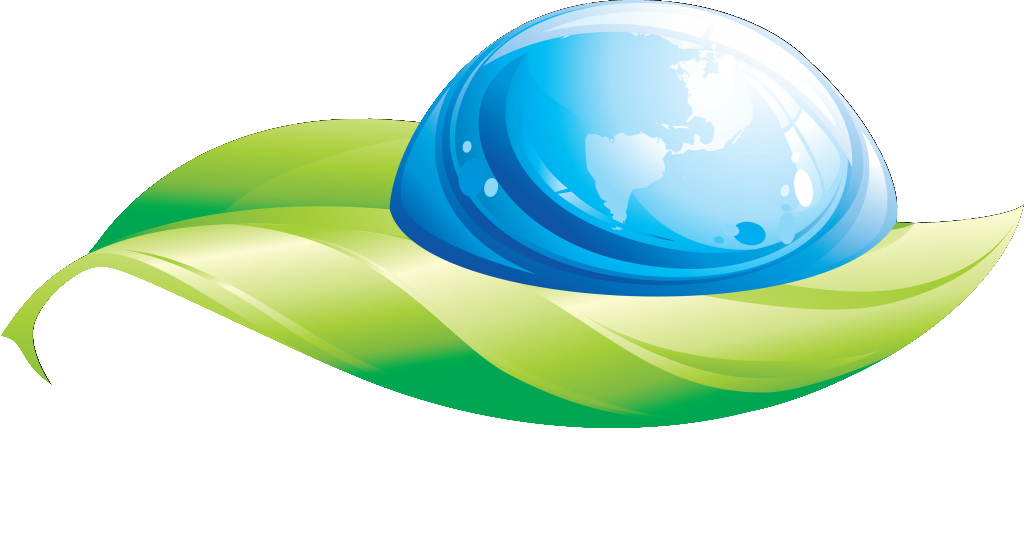 Узагальнення знань з теми“Земля як планета”
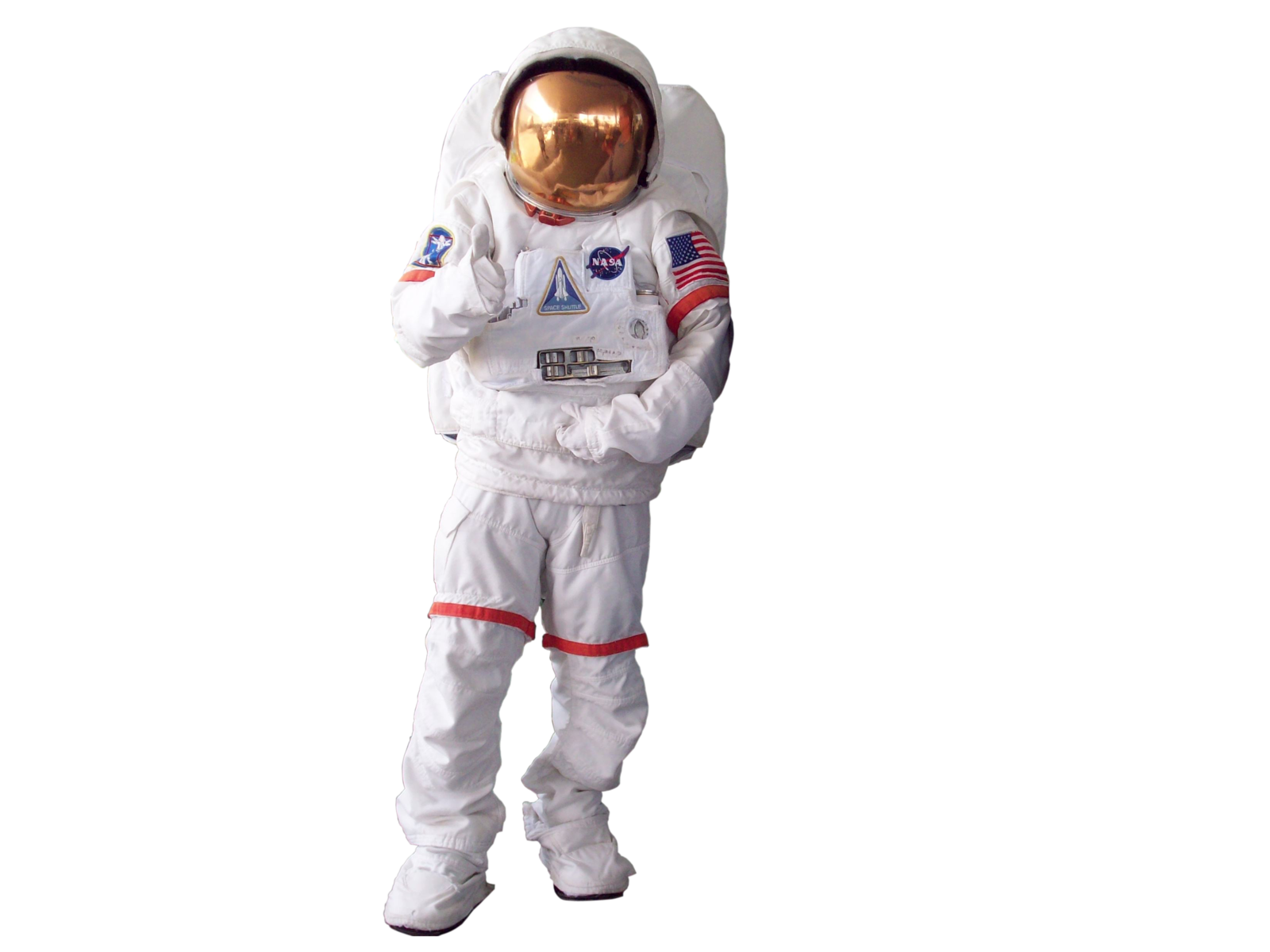 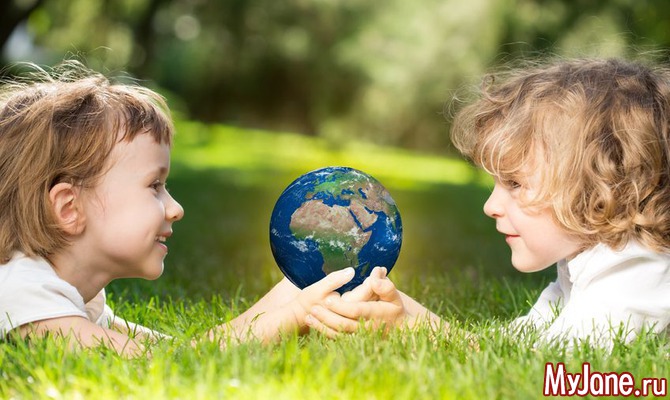 Станції
Астрономічна
Географічна
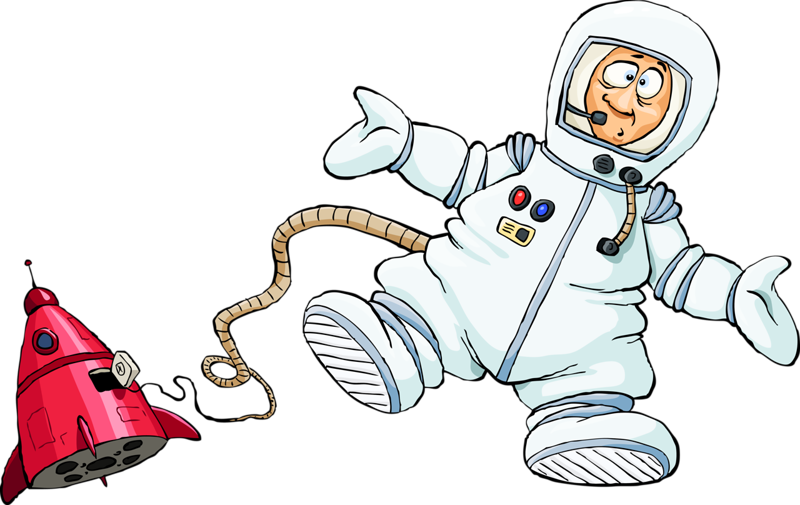 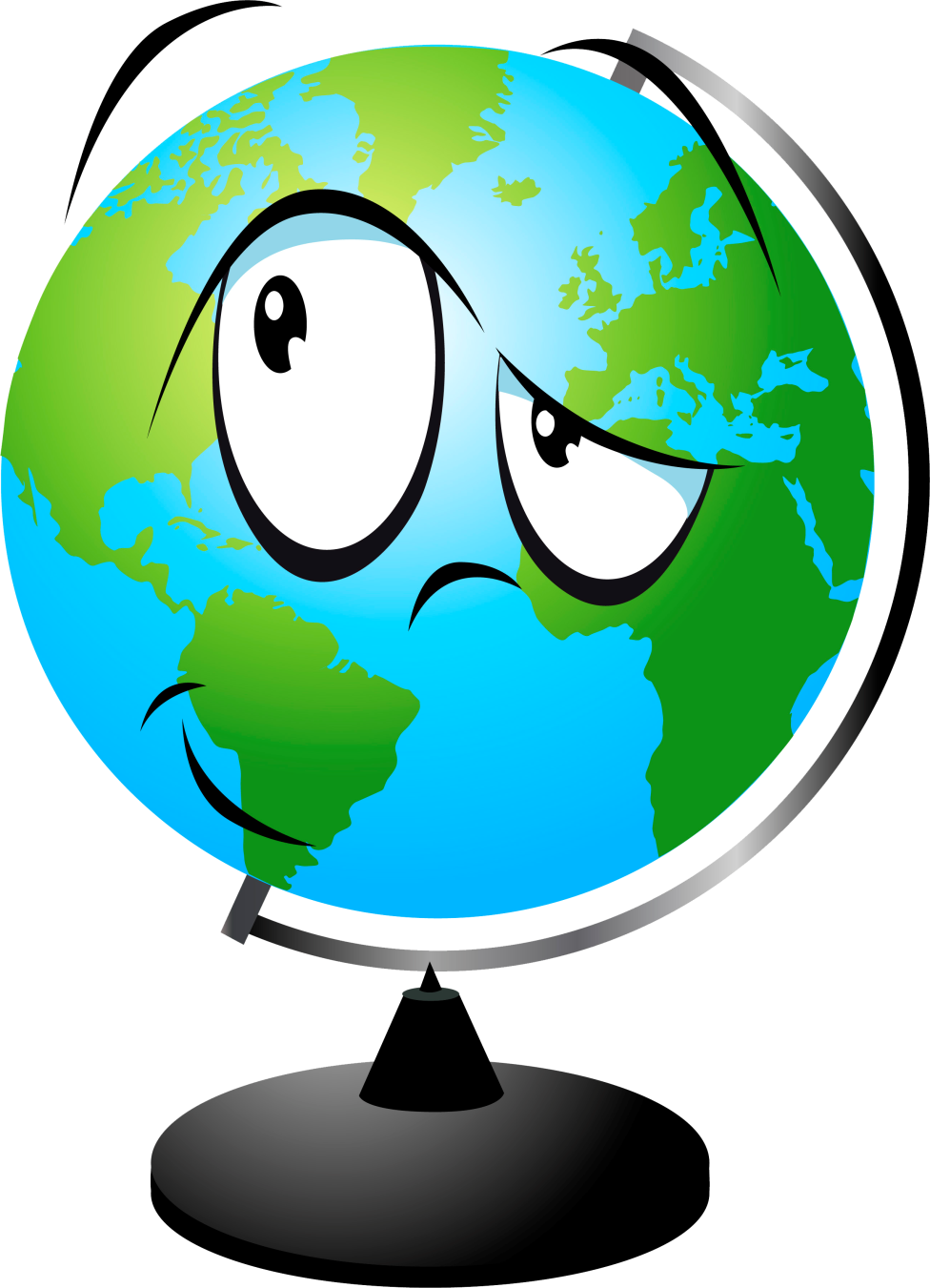 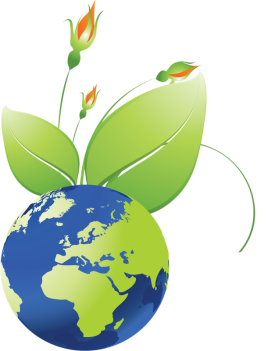 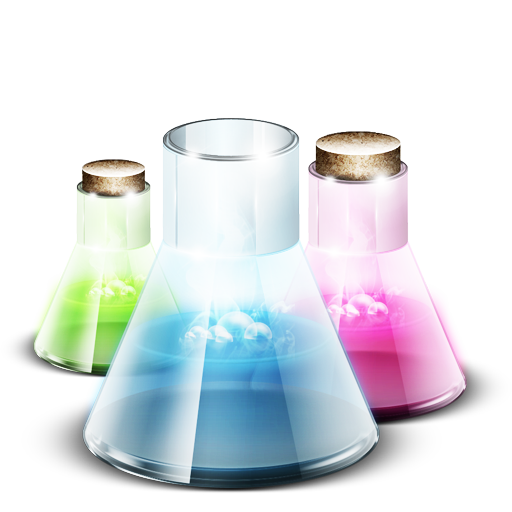 Екологічна
Хімічна
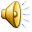 Знайдіть  відповідність
1. Фази місяця         5. Карбон
  2. Азот                      6. Глобальне потепління
  3. Екватор                7. Сонячне затемнення.
  4. Річка Амазонка  8. Забруднювачі повітря
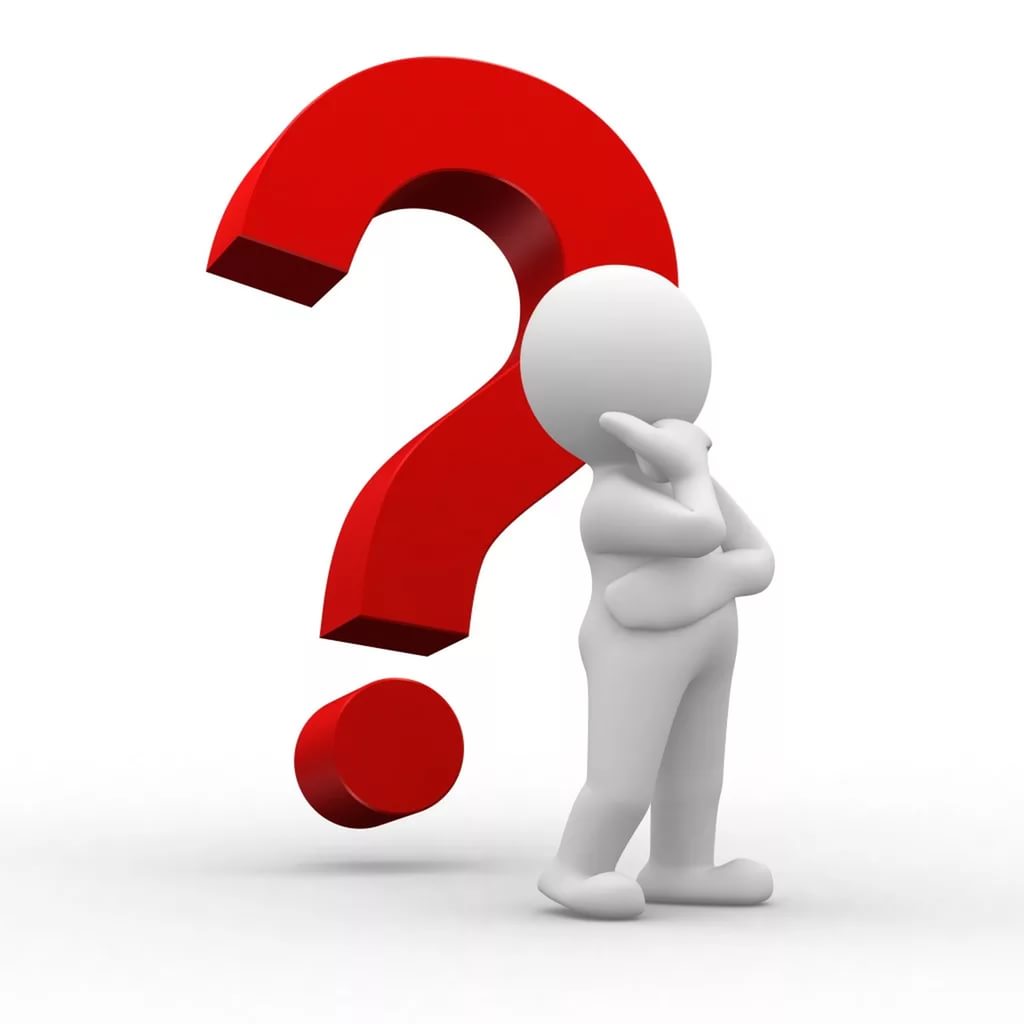 Астрономічна
Географічна
Хімічна
Екологічна
Відповідь
Станція
Астрономічна
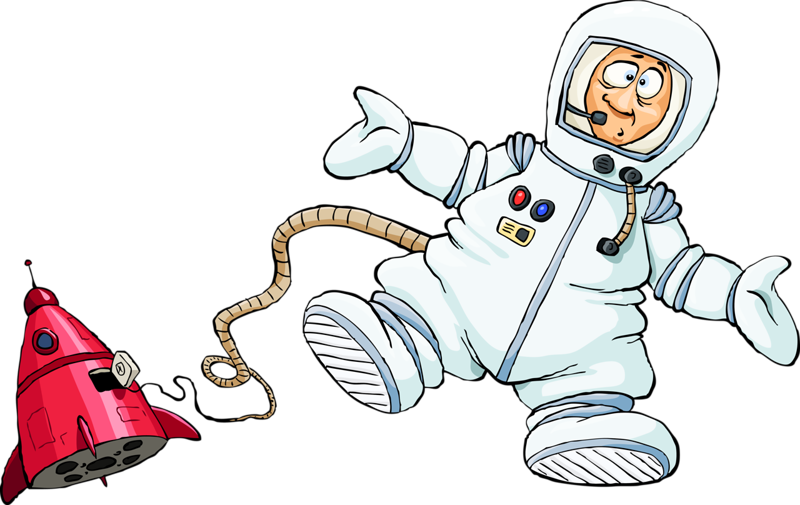 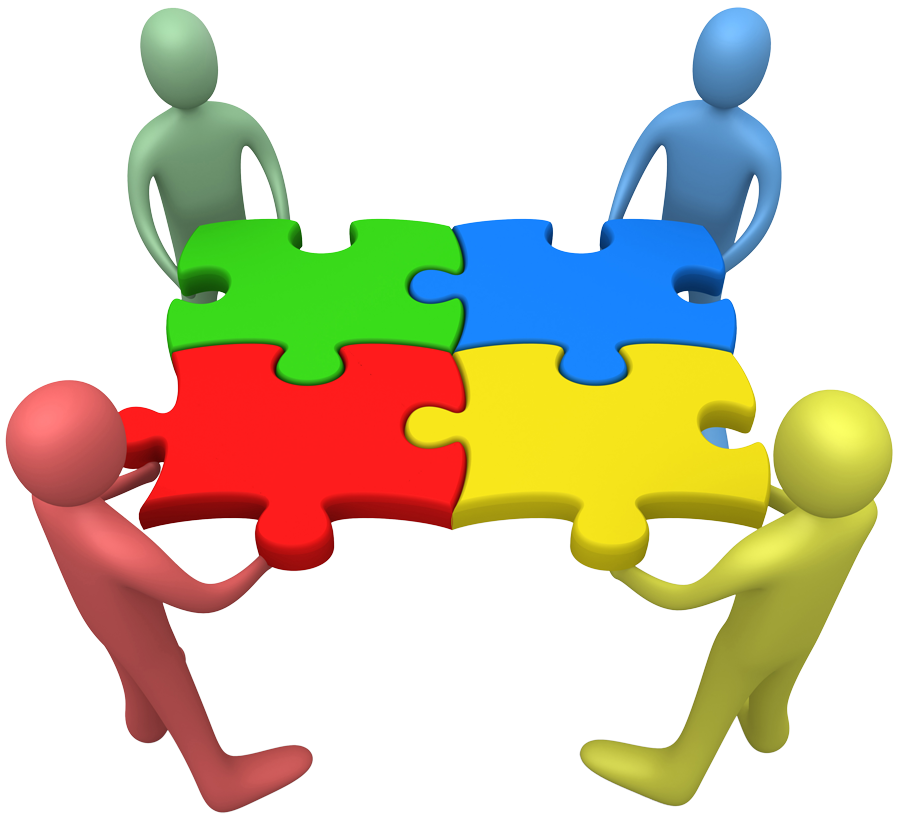 «Поясніть  зображення»
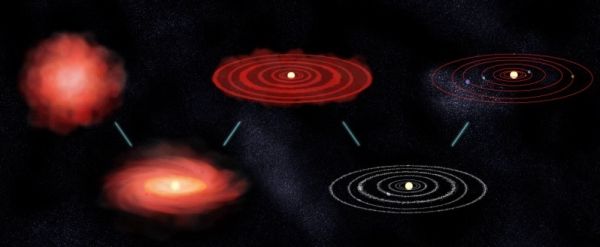 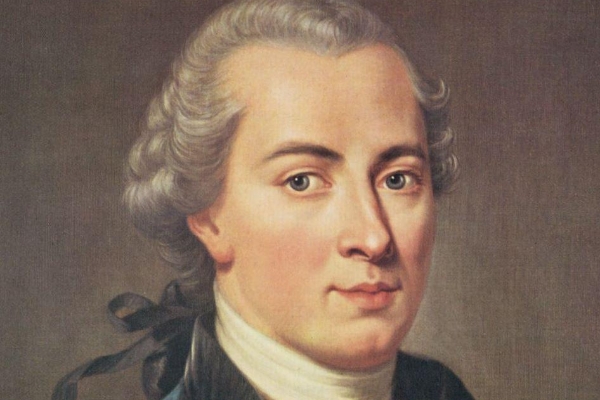 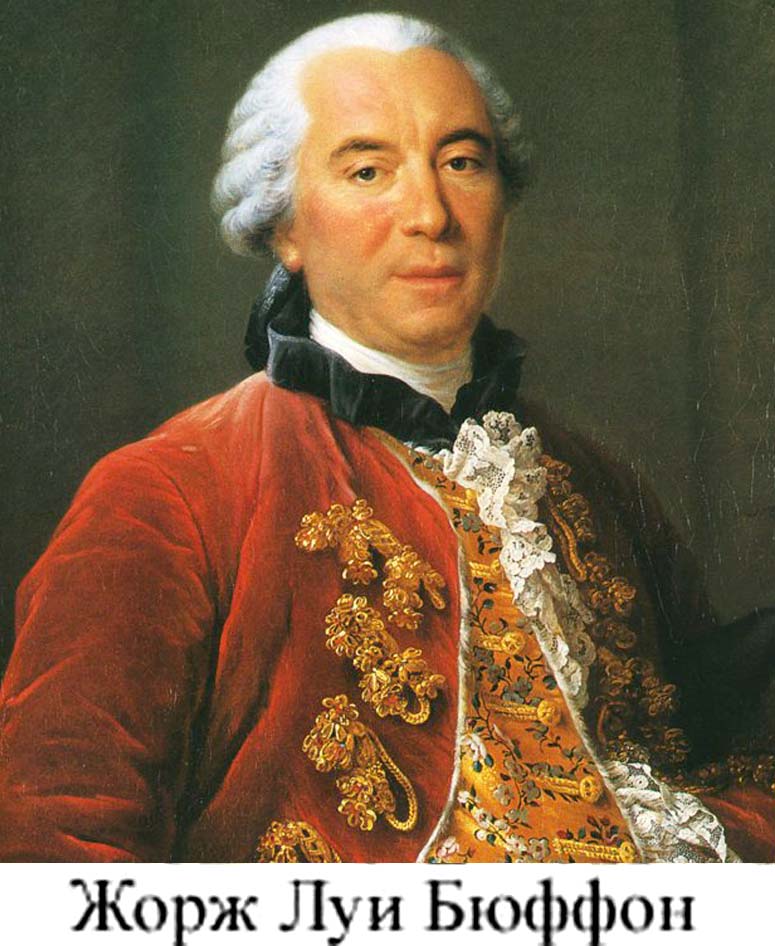 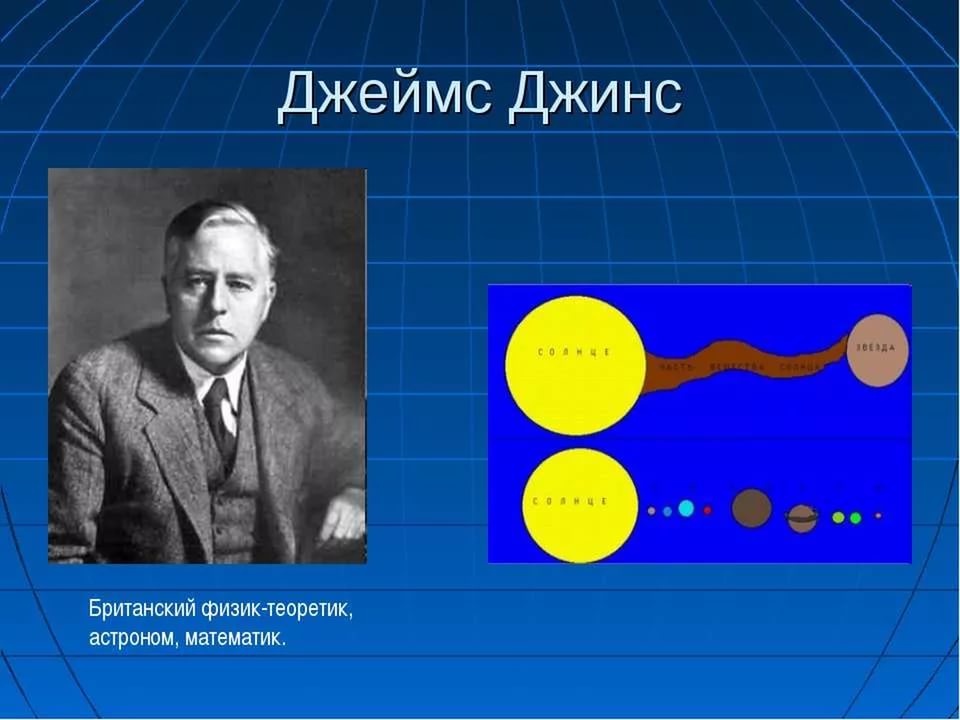 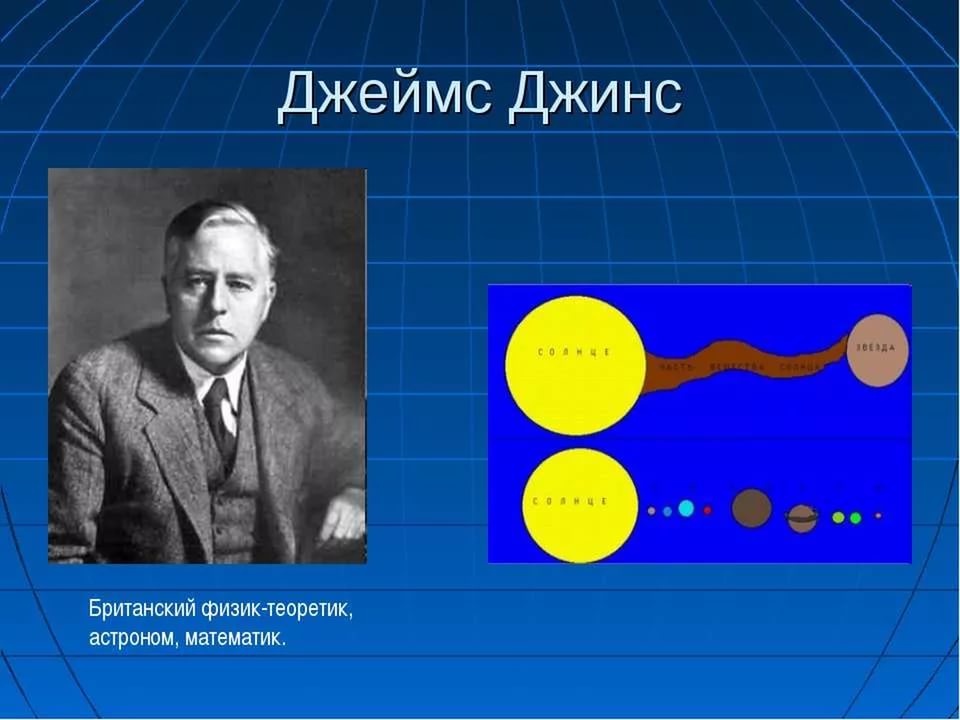 Зображення 1
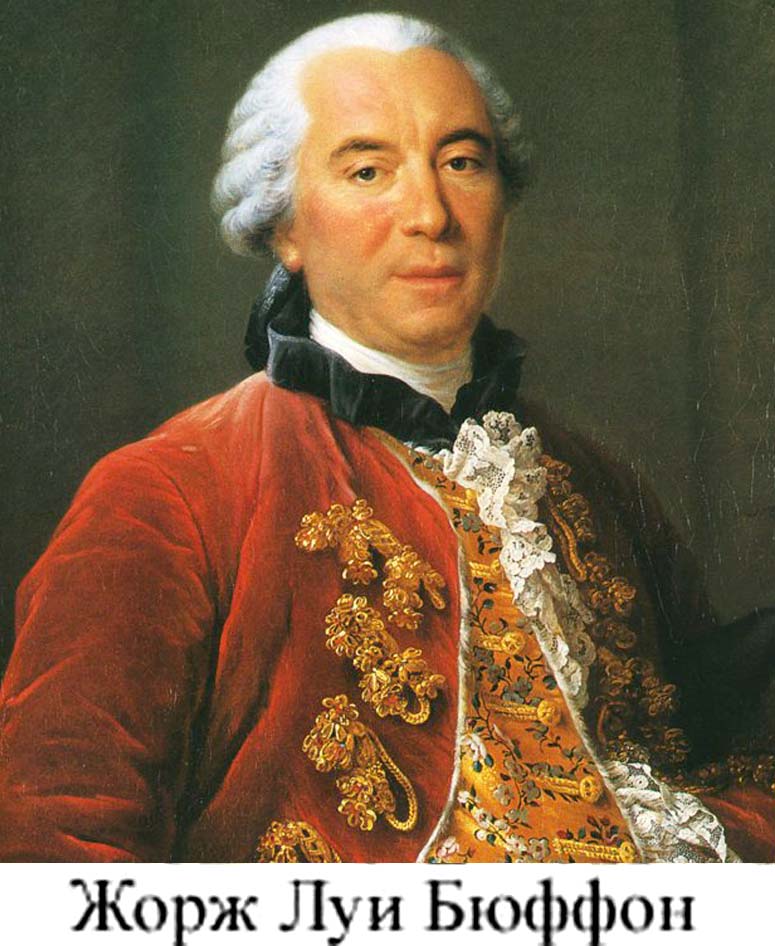 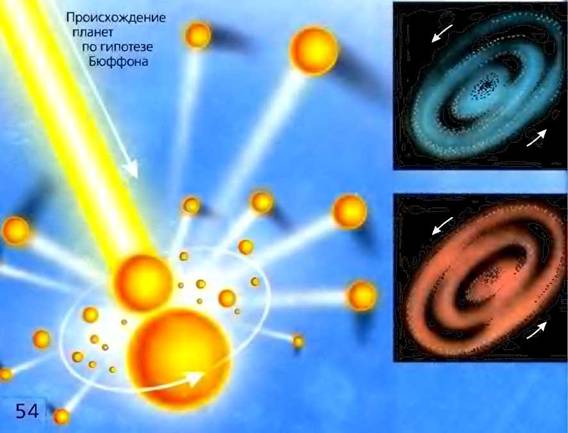 Зображення 2
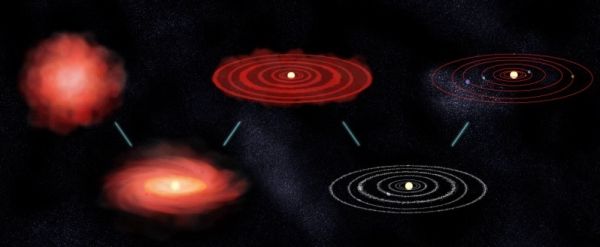 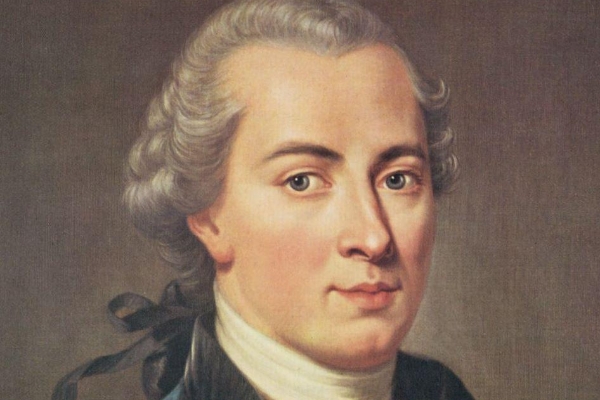 Зображення 3
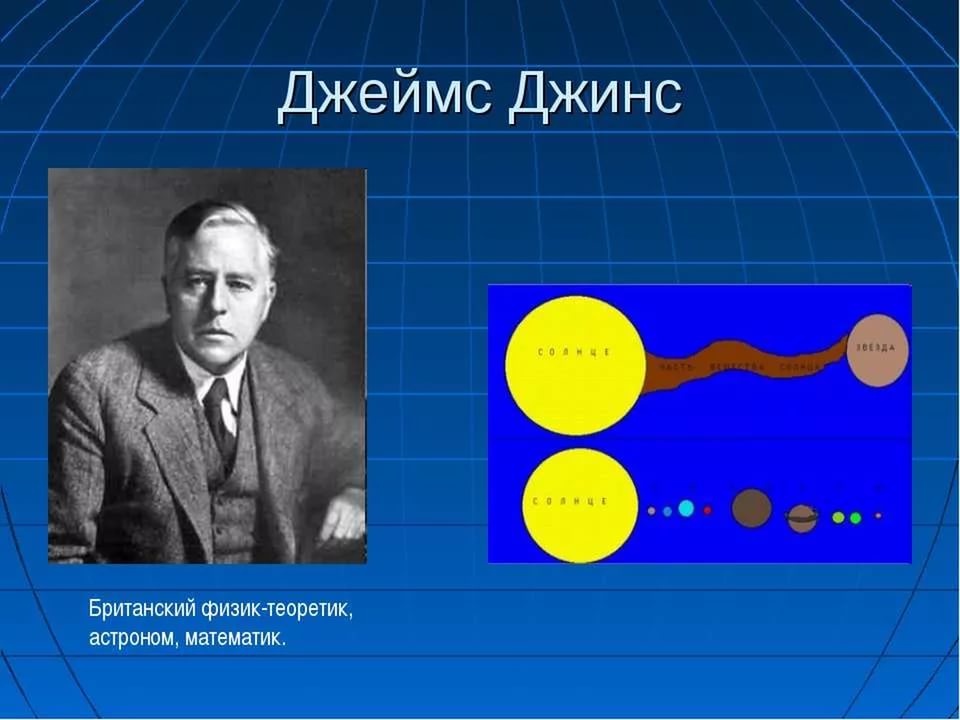 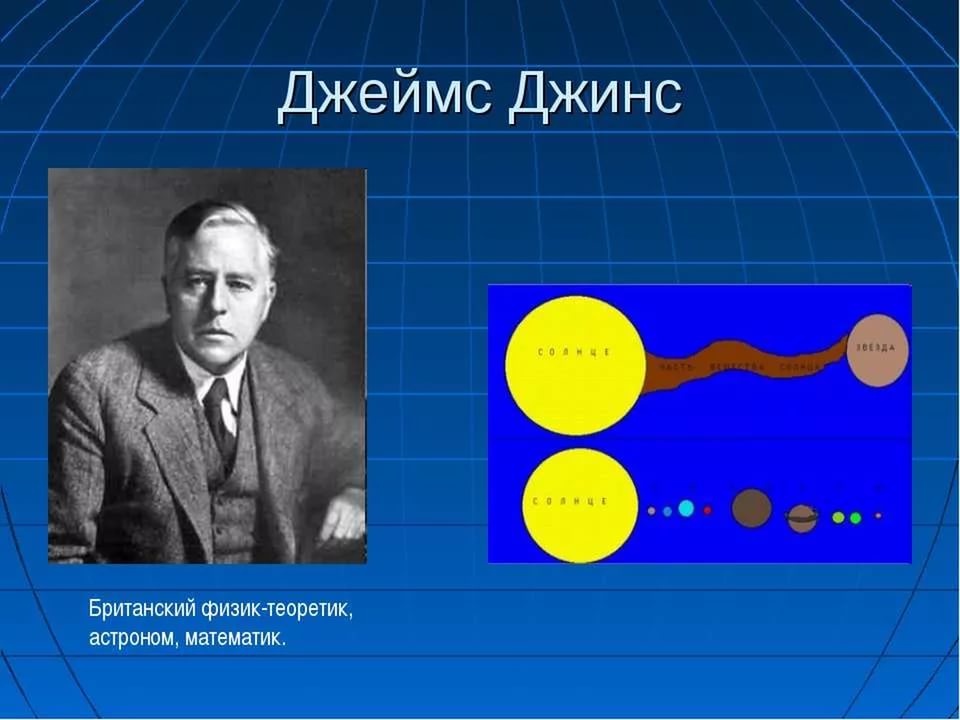 Зображення 4
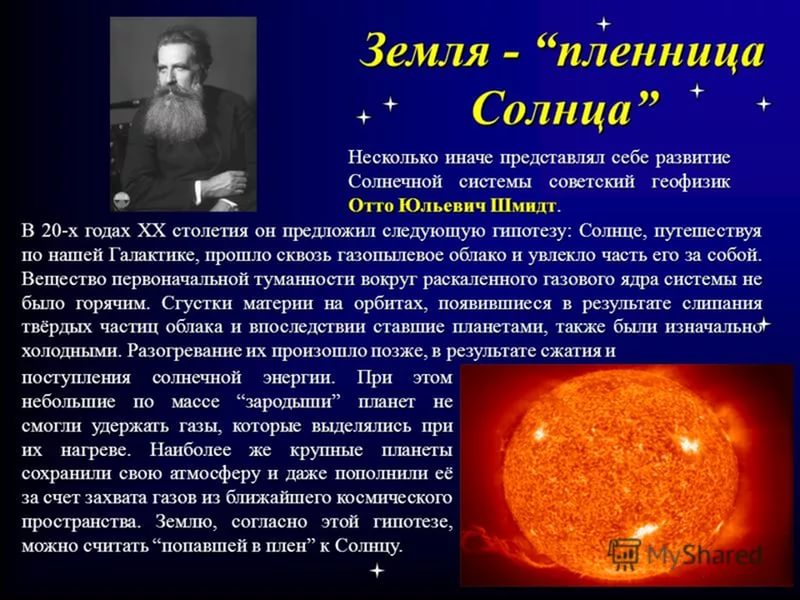 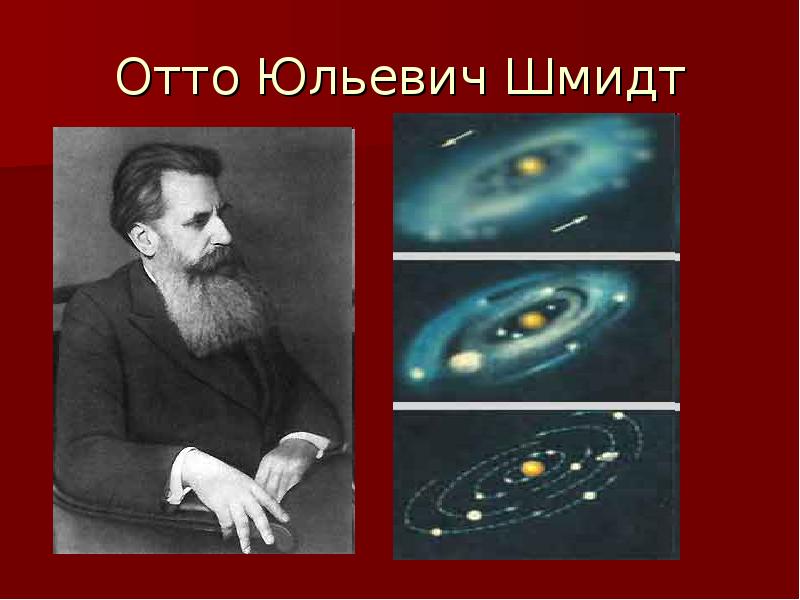 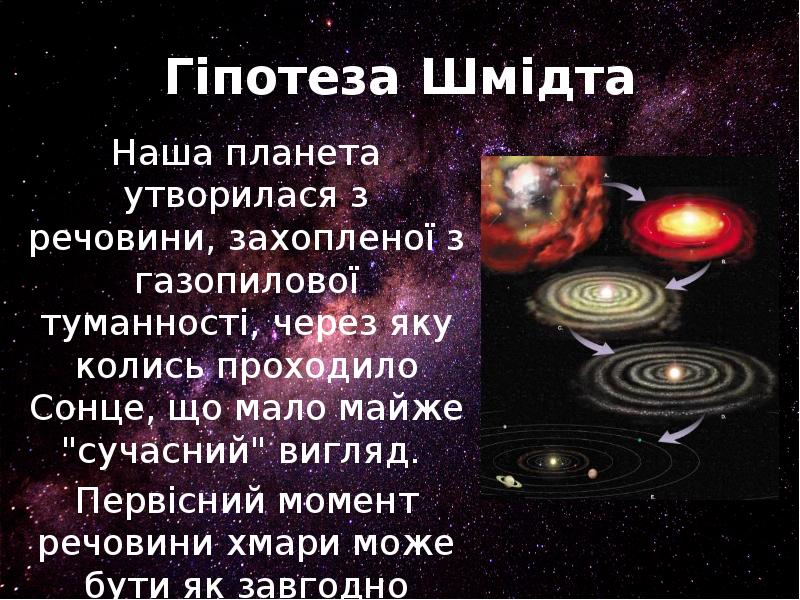 Поясніть відеоролик
Підпишіть порядок розміщення  
небесних тіл при:

Сонячному затемненні;

 Місячному затемненні.
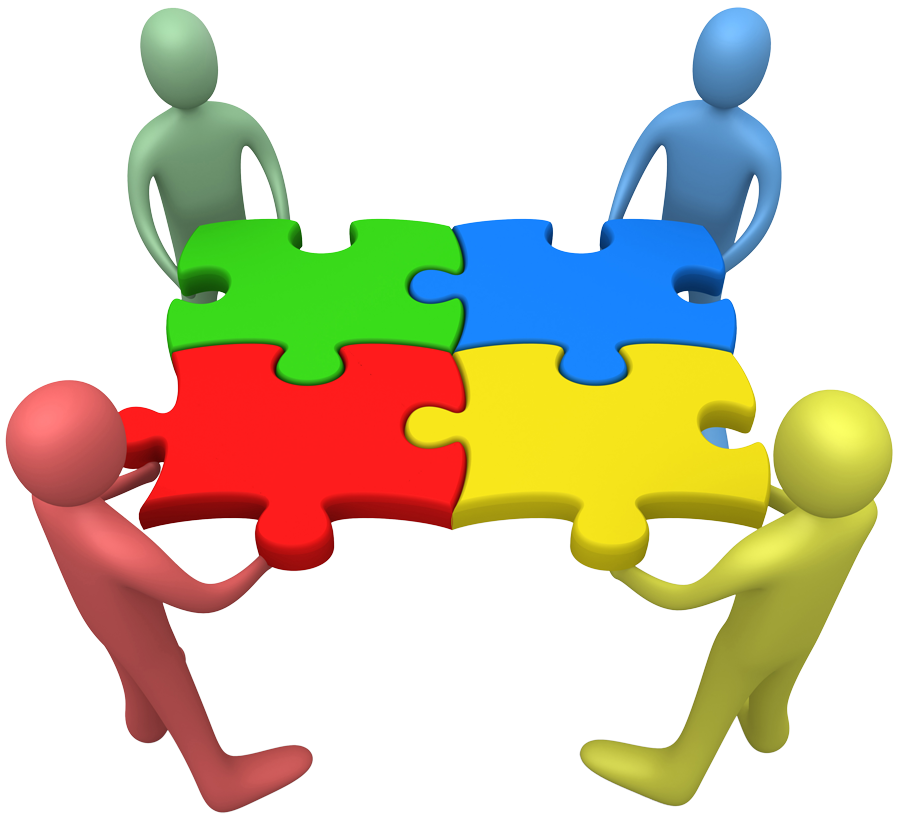 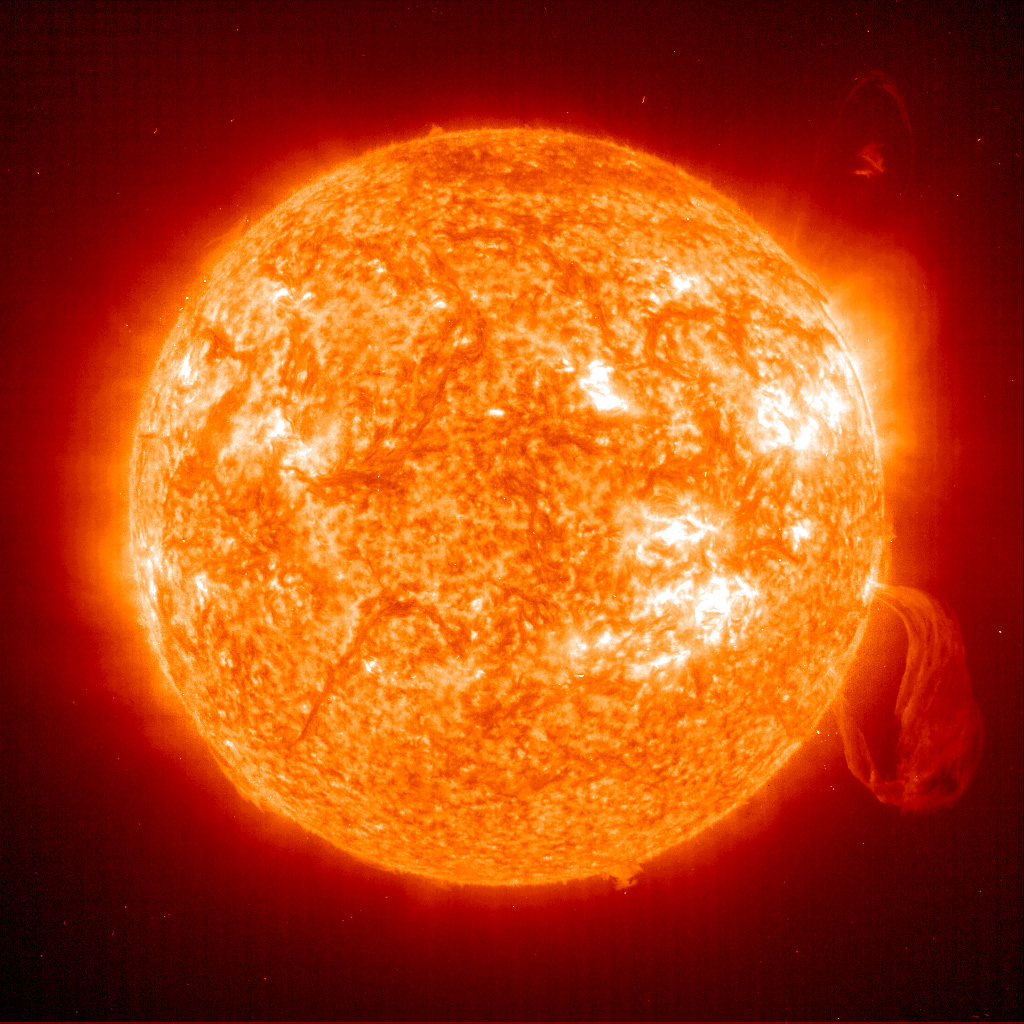 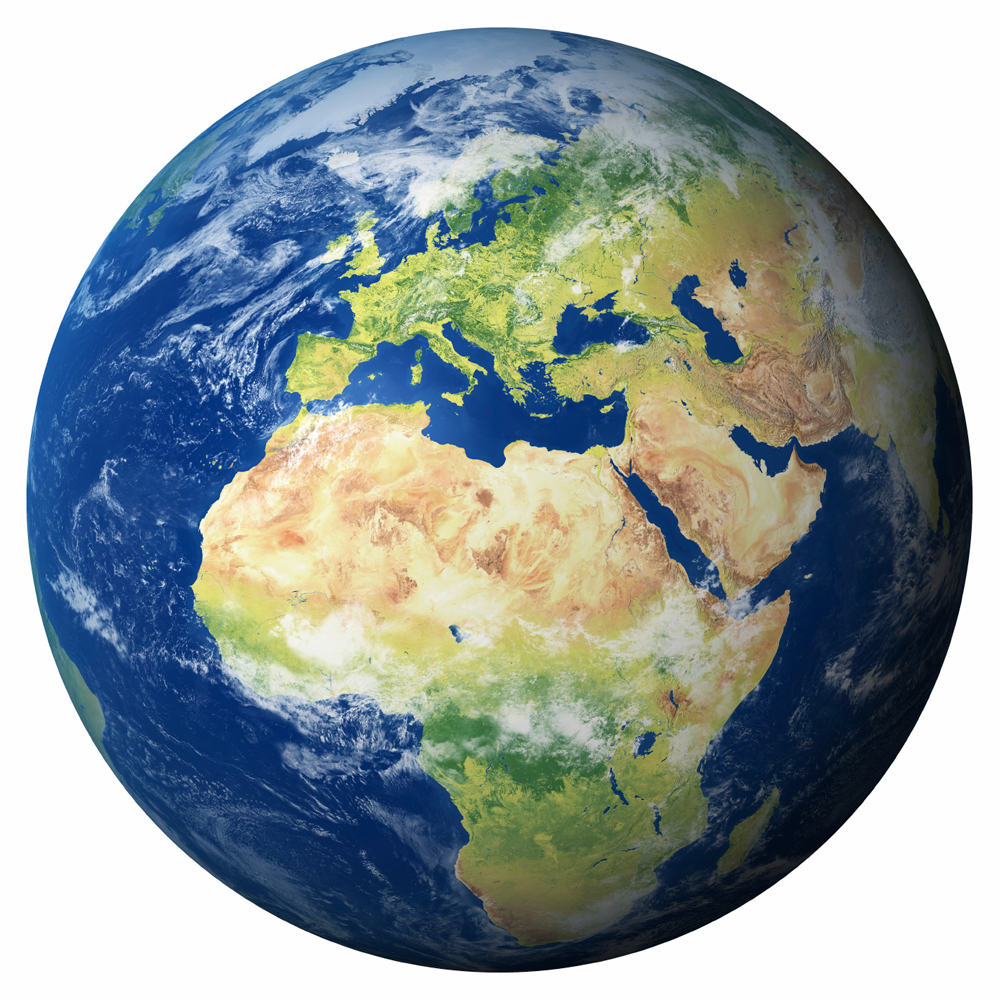 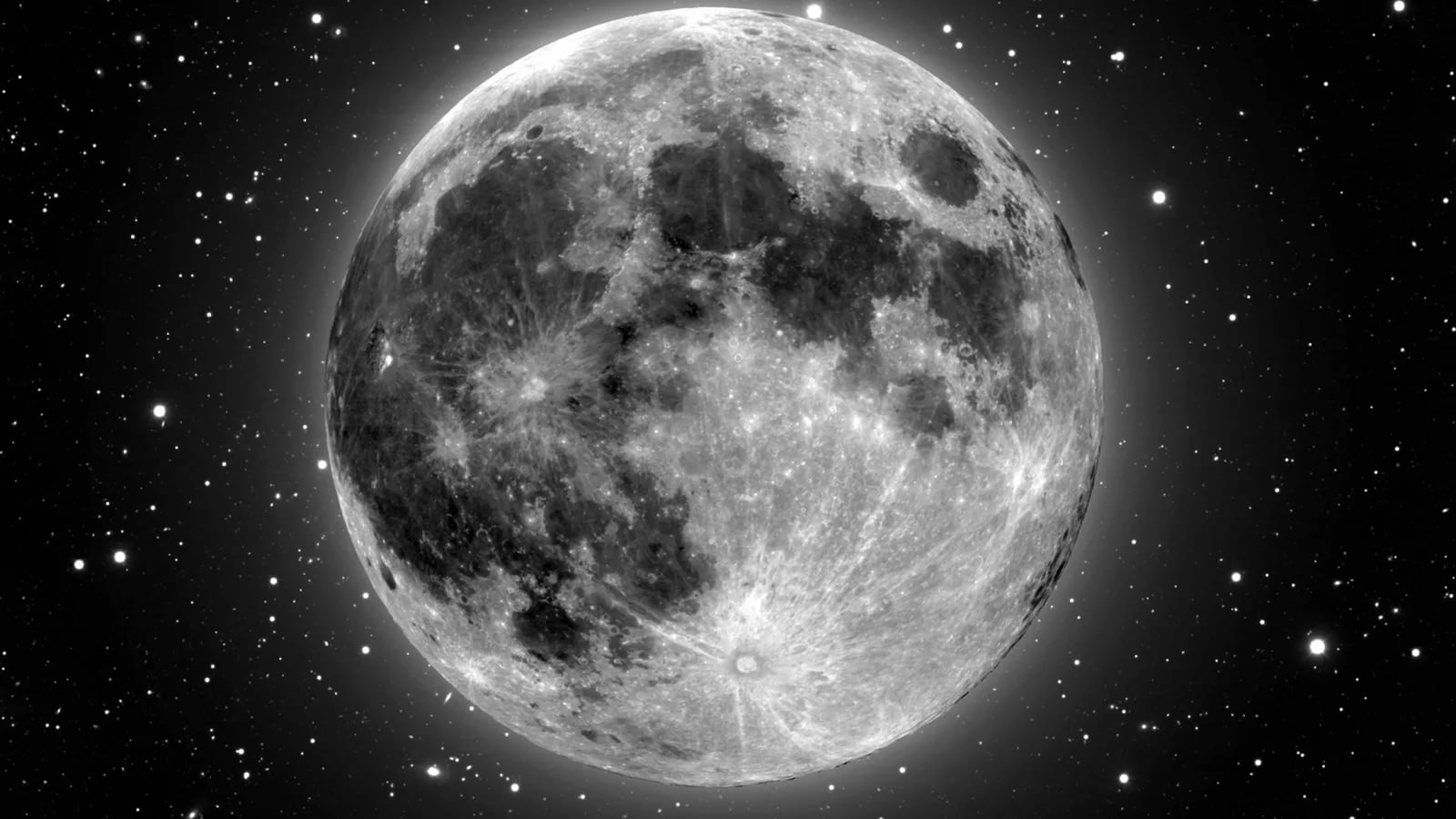 Сонце
Земля
Місяць
Географічна
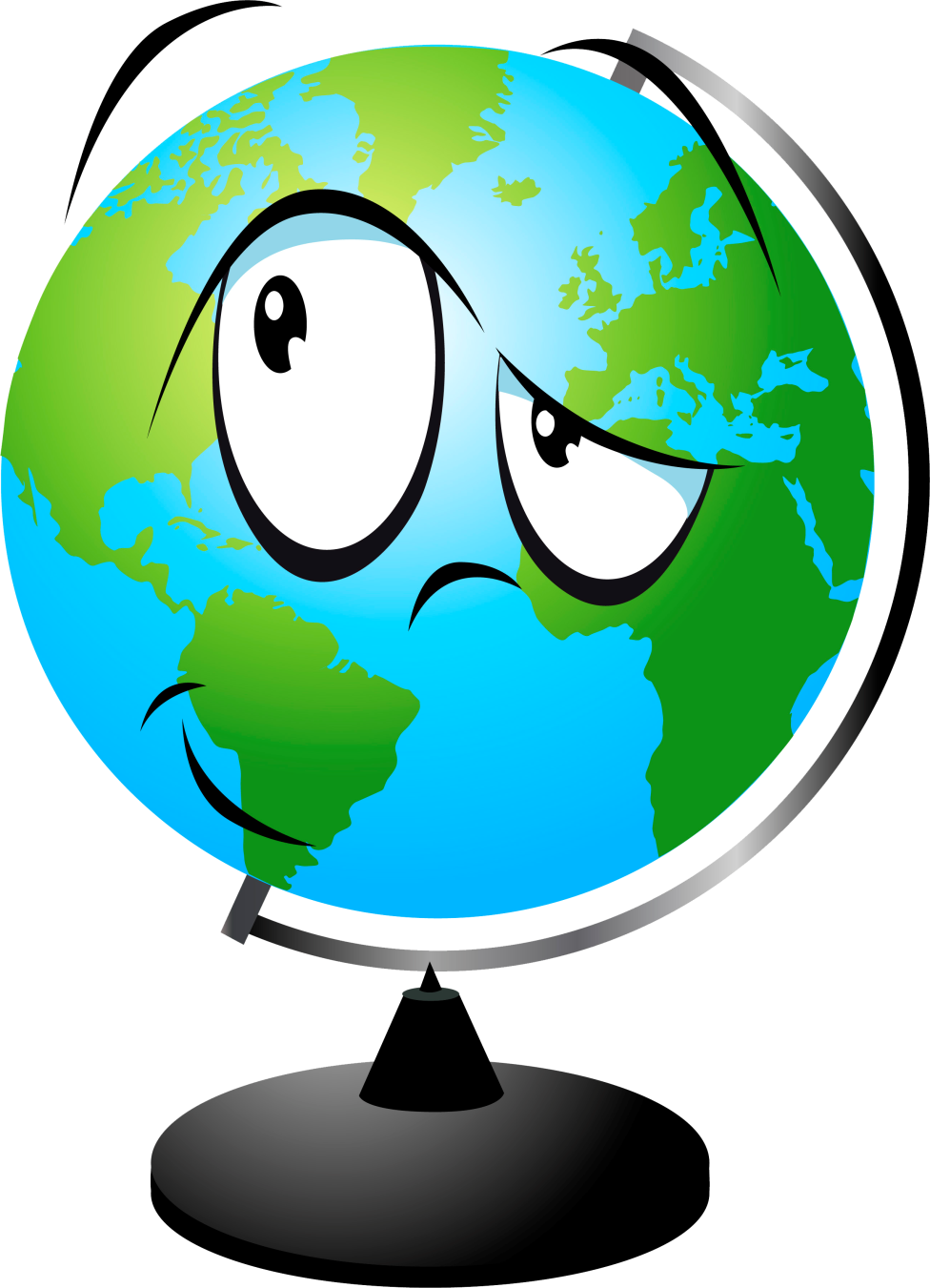 Гра 
"Географічний  крос"
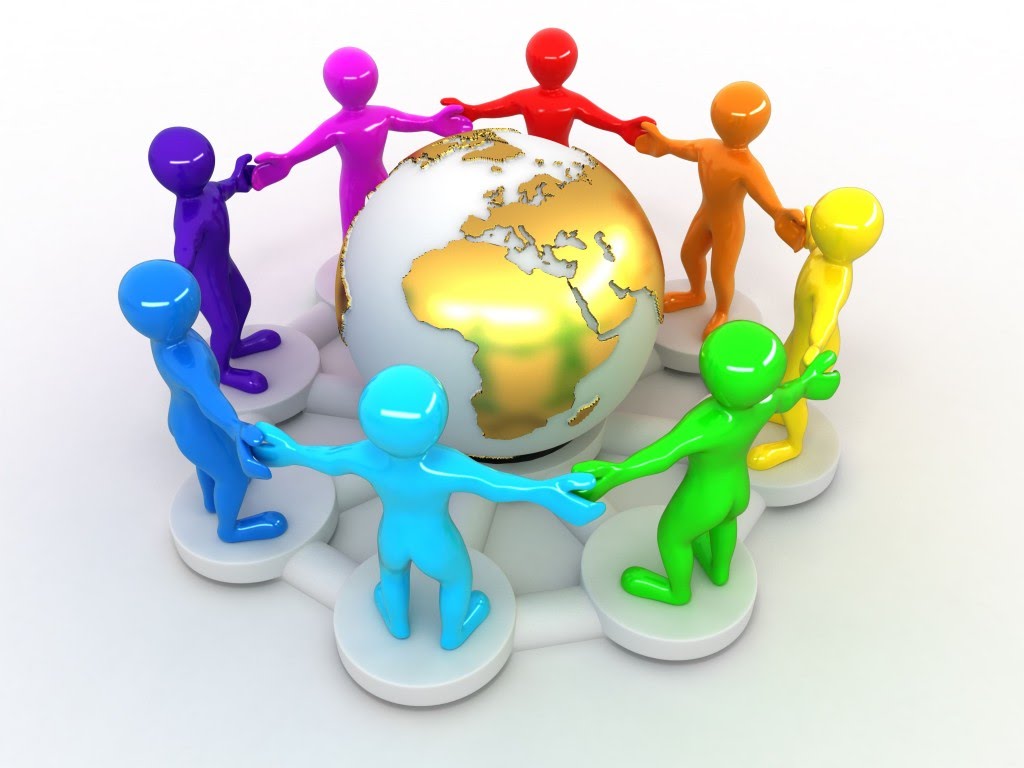 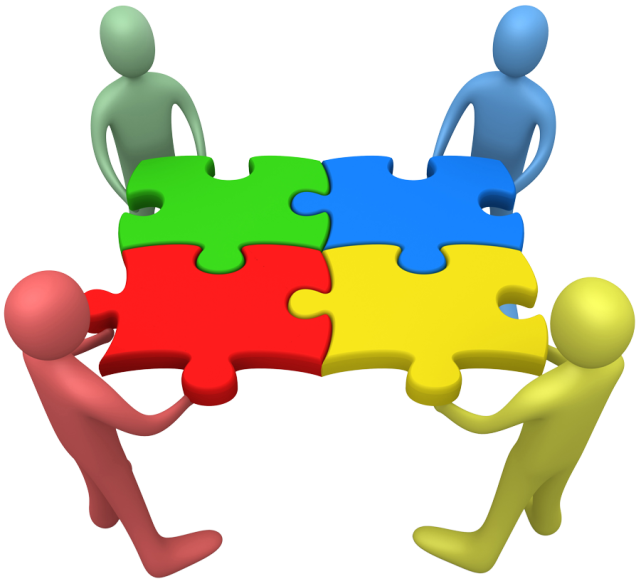 Гра 
«Показуха»
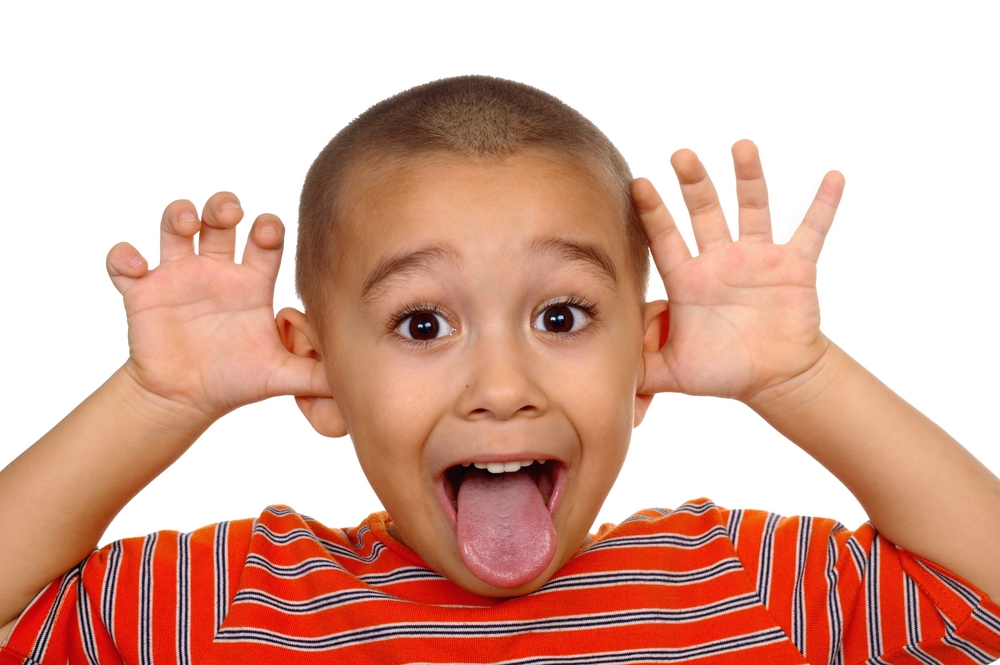 Картографічний  
практикум
За фрагментами карти визначте географічний об’єкт.
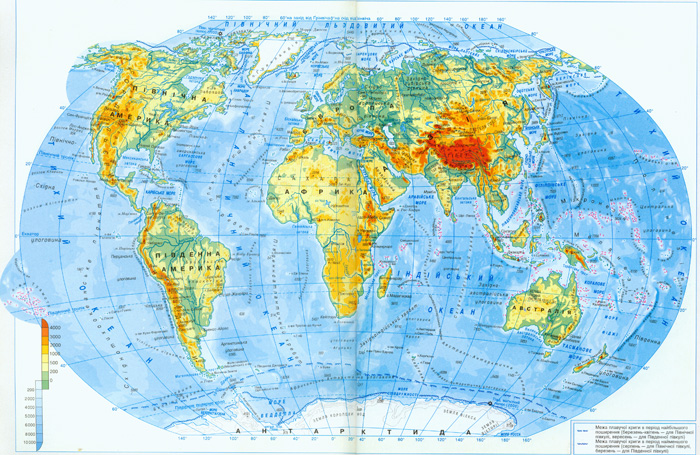 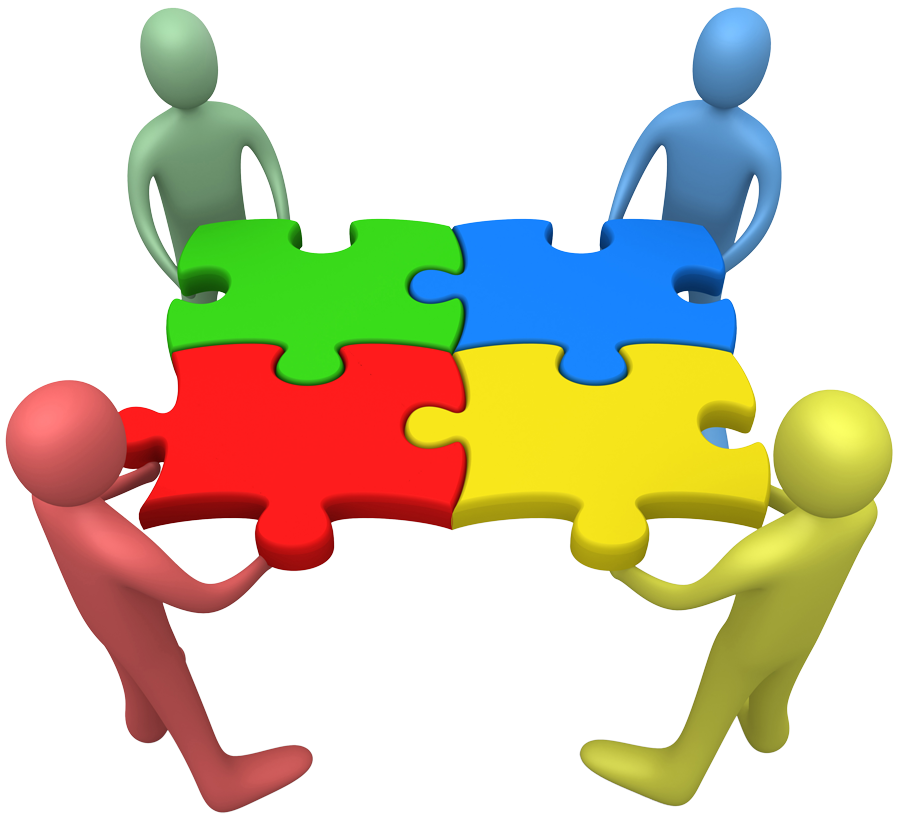 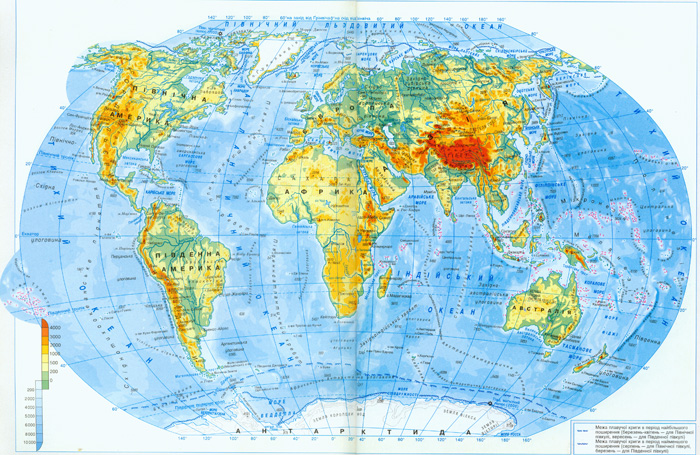 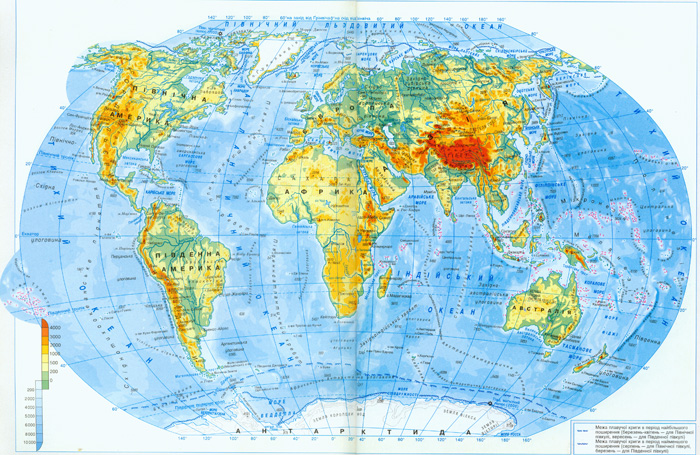 Знайди 
пару
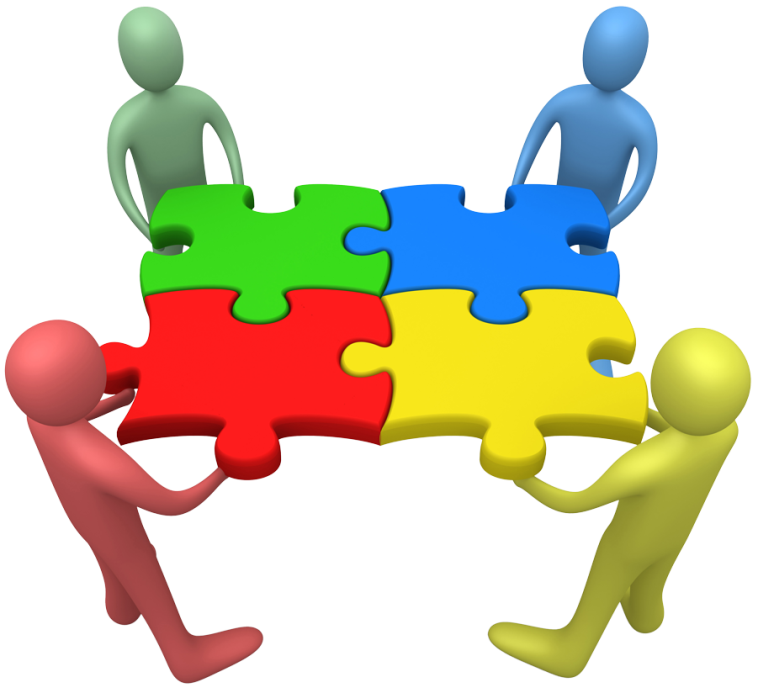 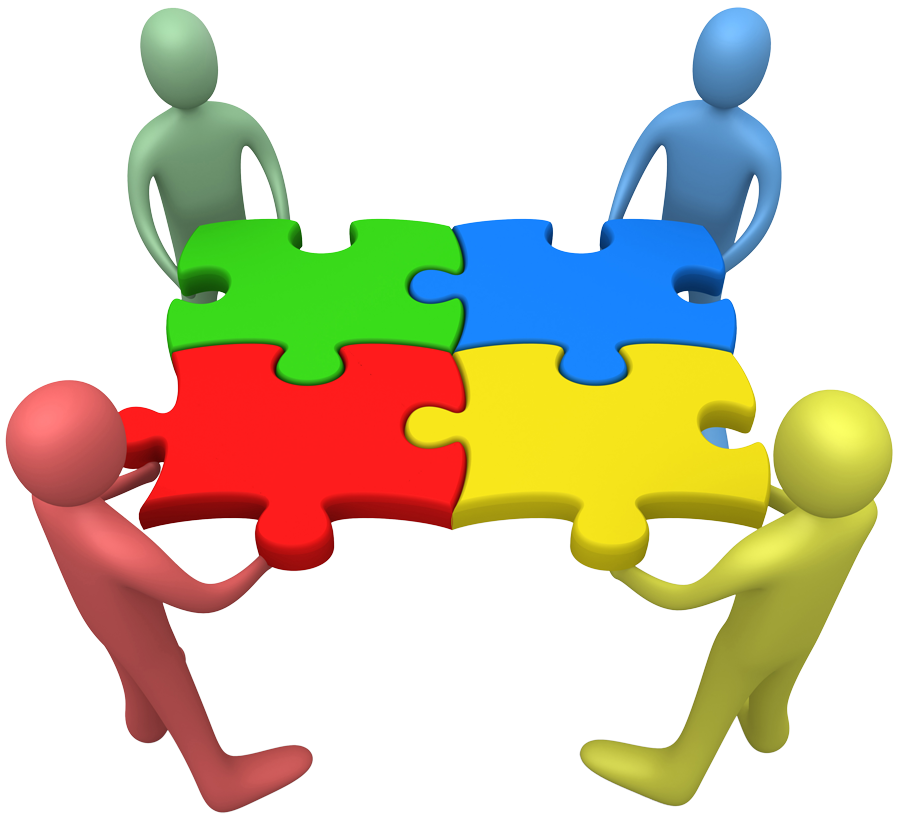 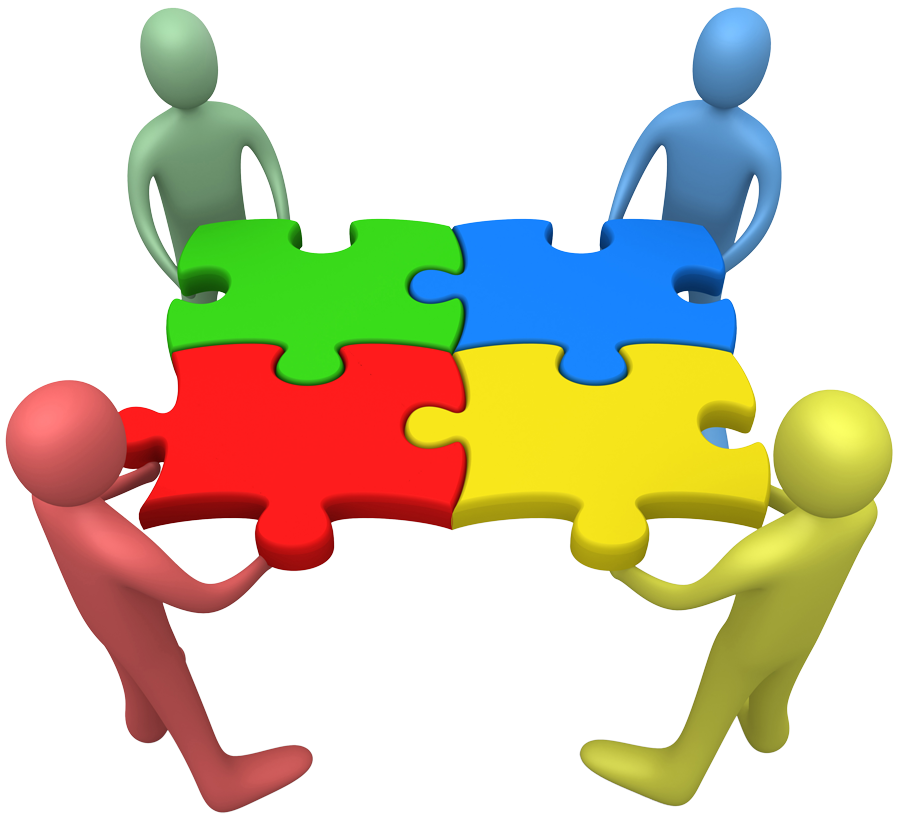 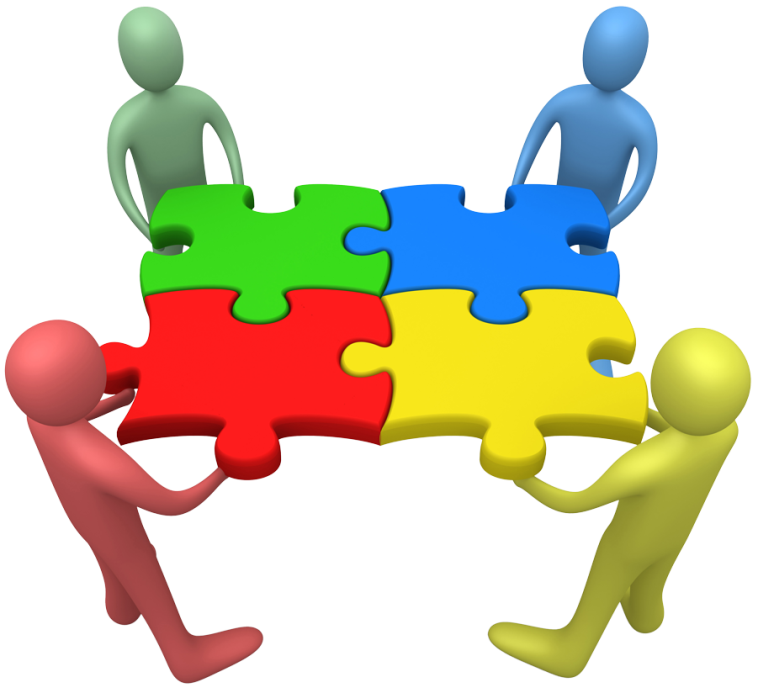 Гра 
«Відеошпаргалка»
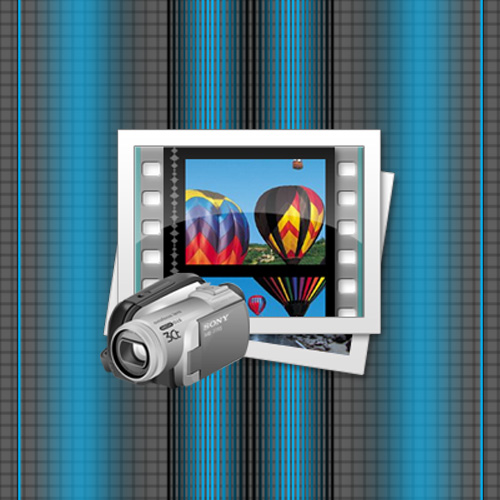 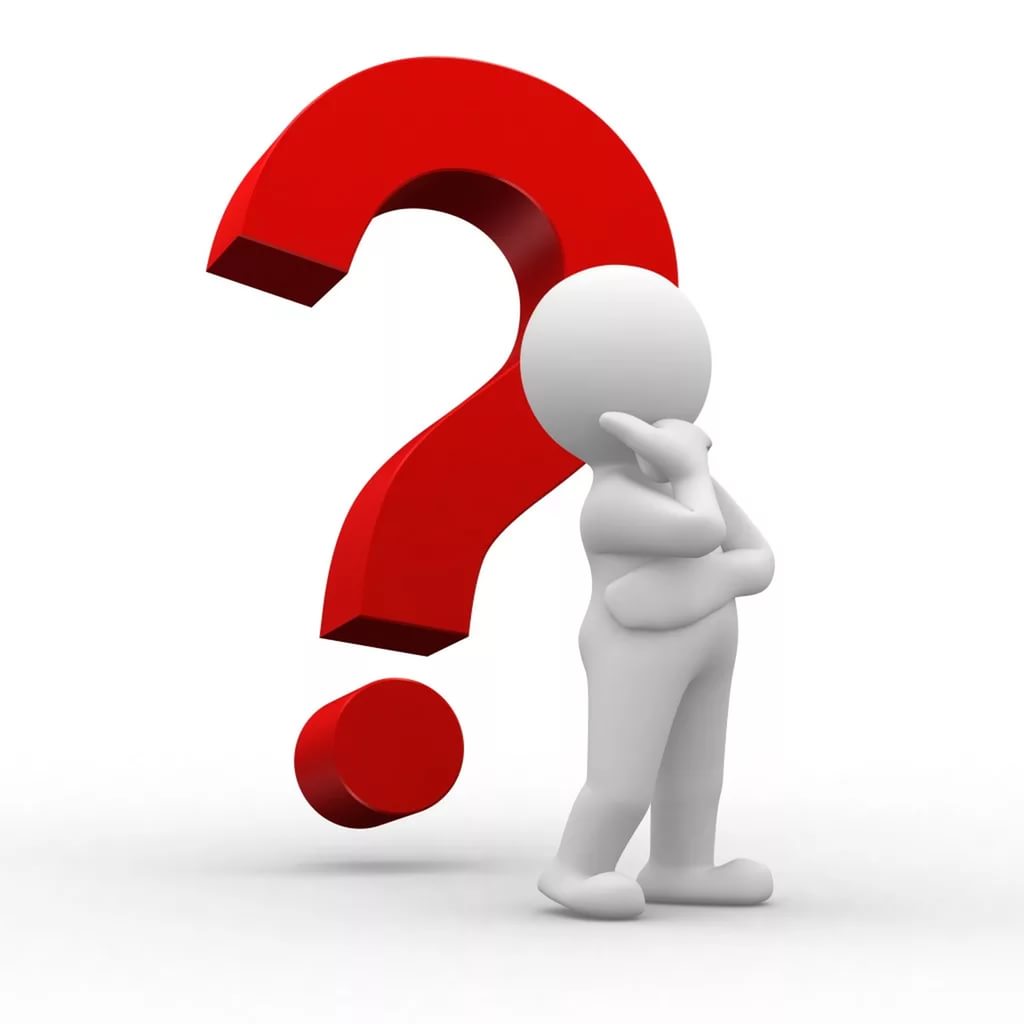 Відповідь
Станція
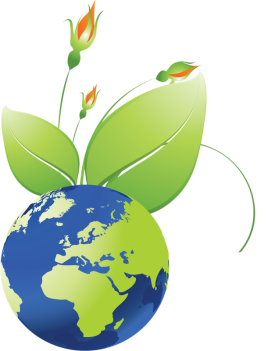 Екологічна
«Творча 
лабораторія»
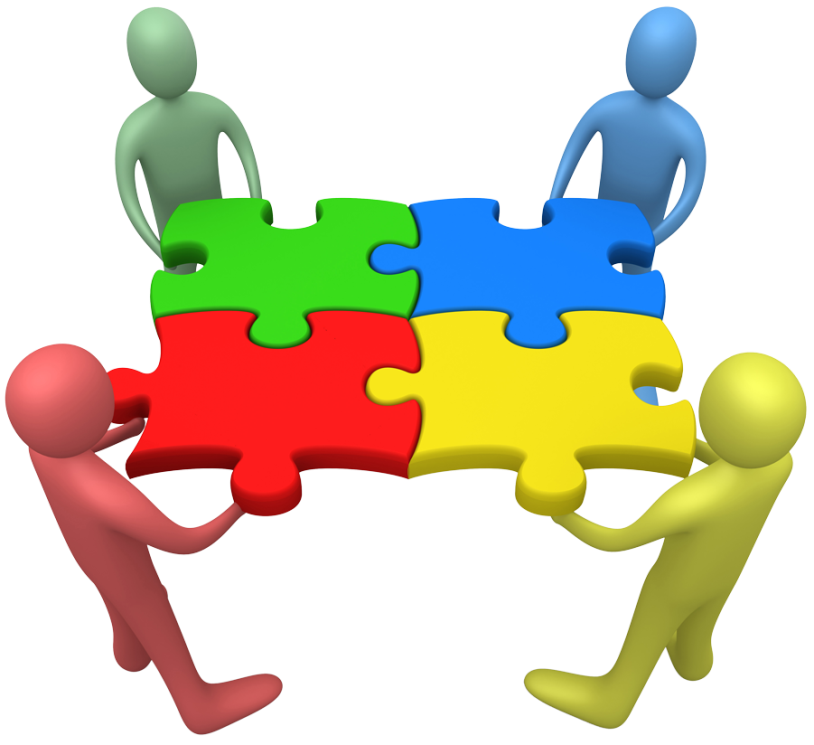 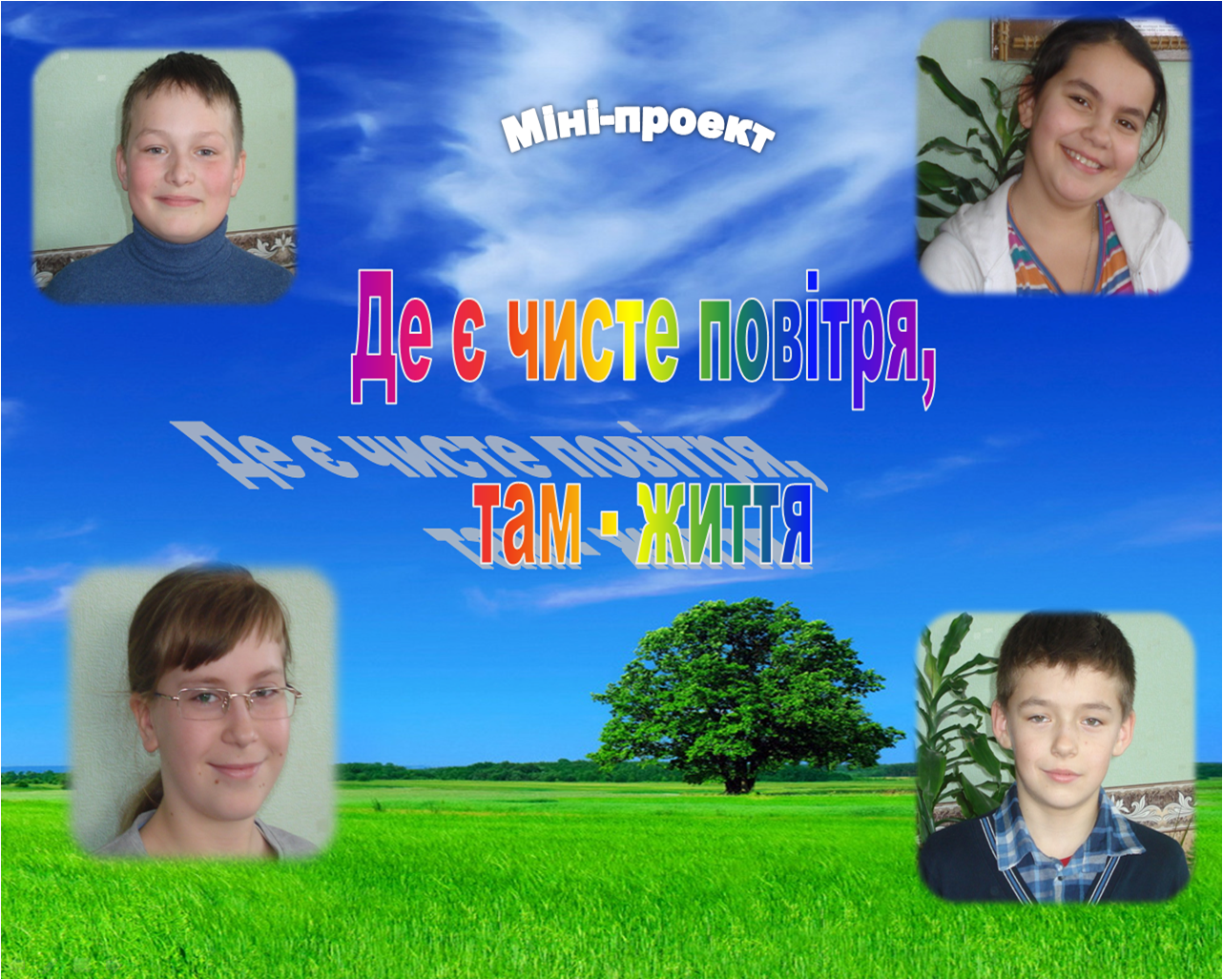 Станція
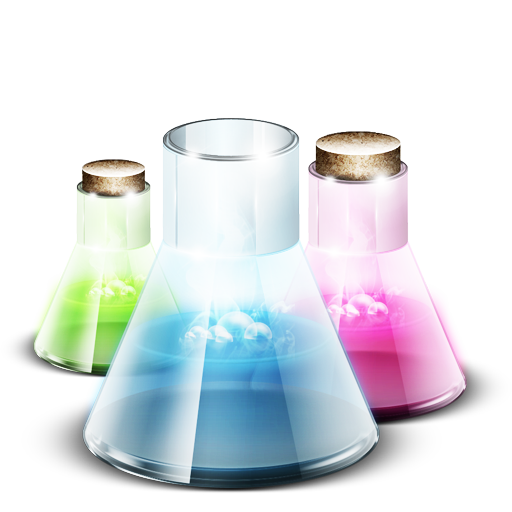 Хімічна
Склади  молекулу
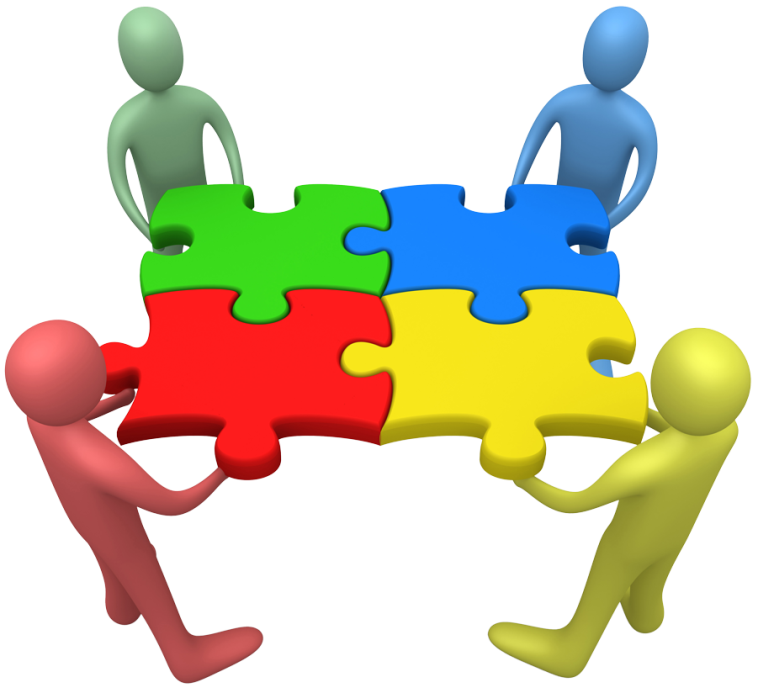 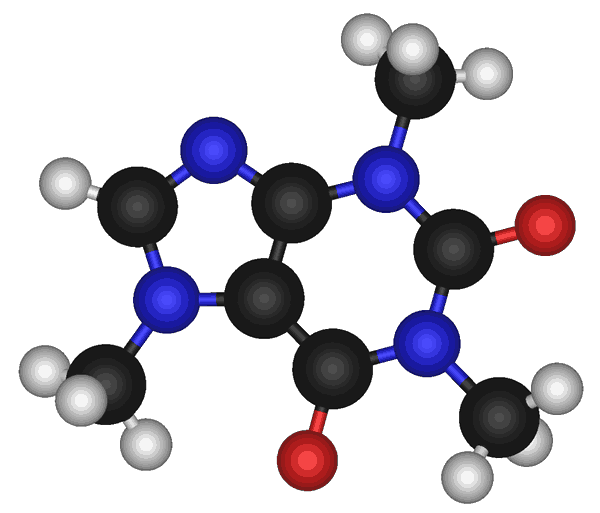 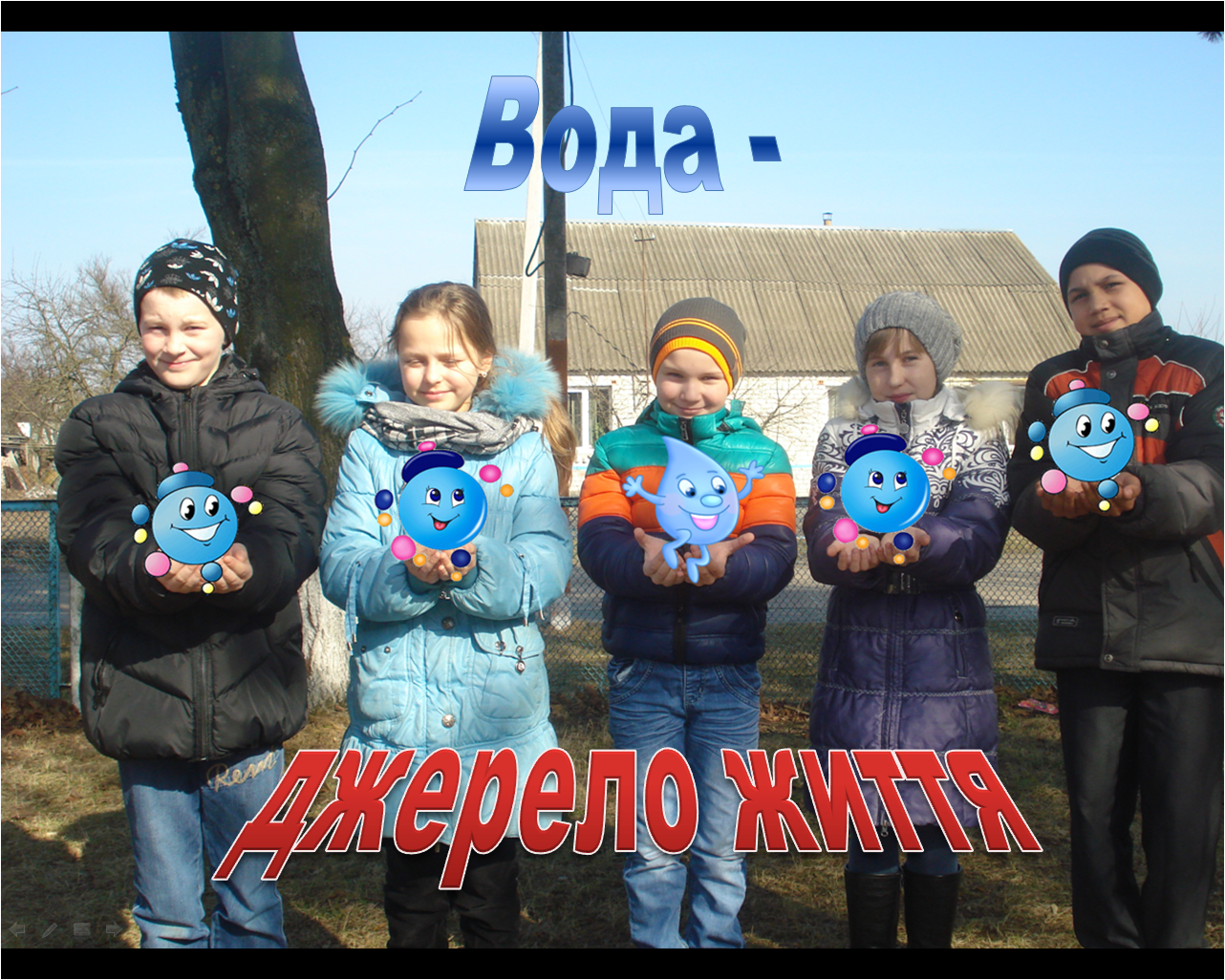 Взаємоопитування
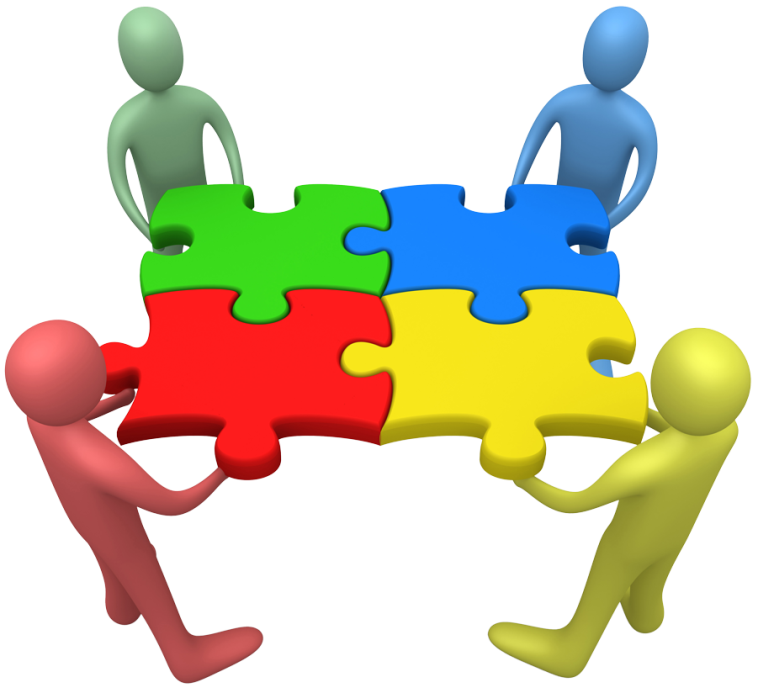 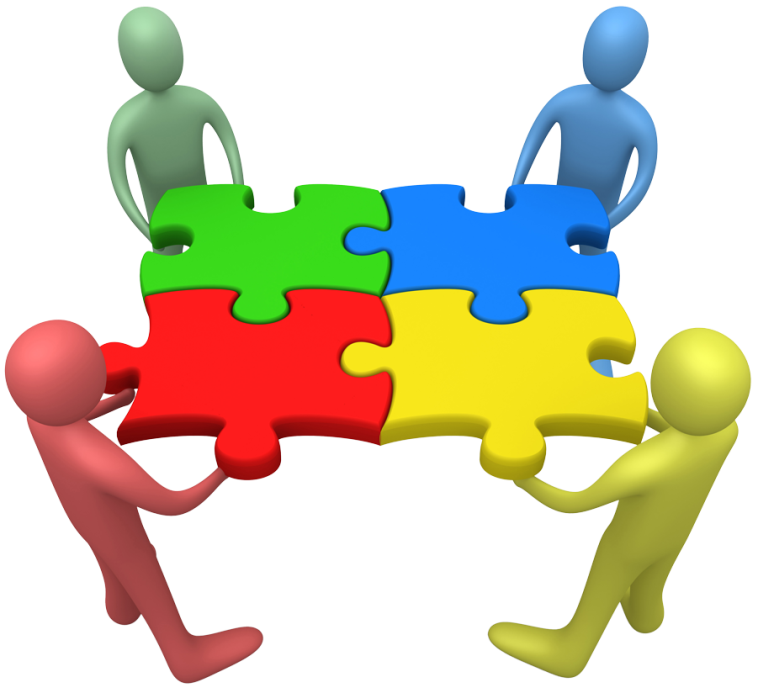 Домашнє завдання
Твір 
«Мій внесок у покращення 
екологічної ситуації рідного села»